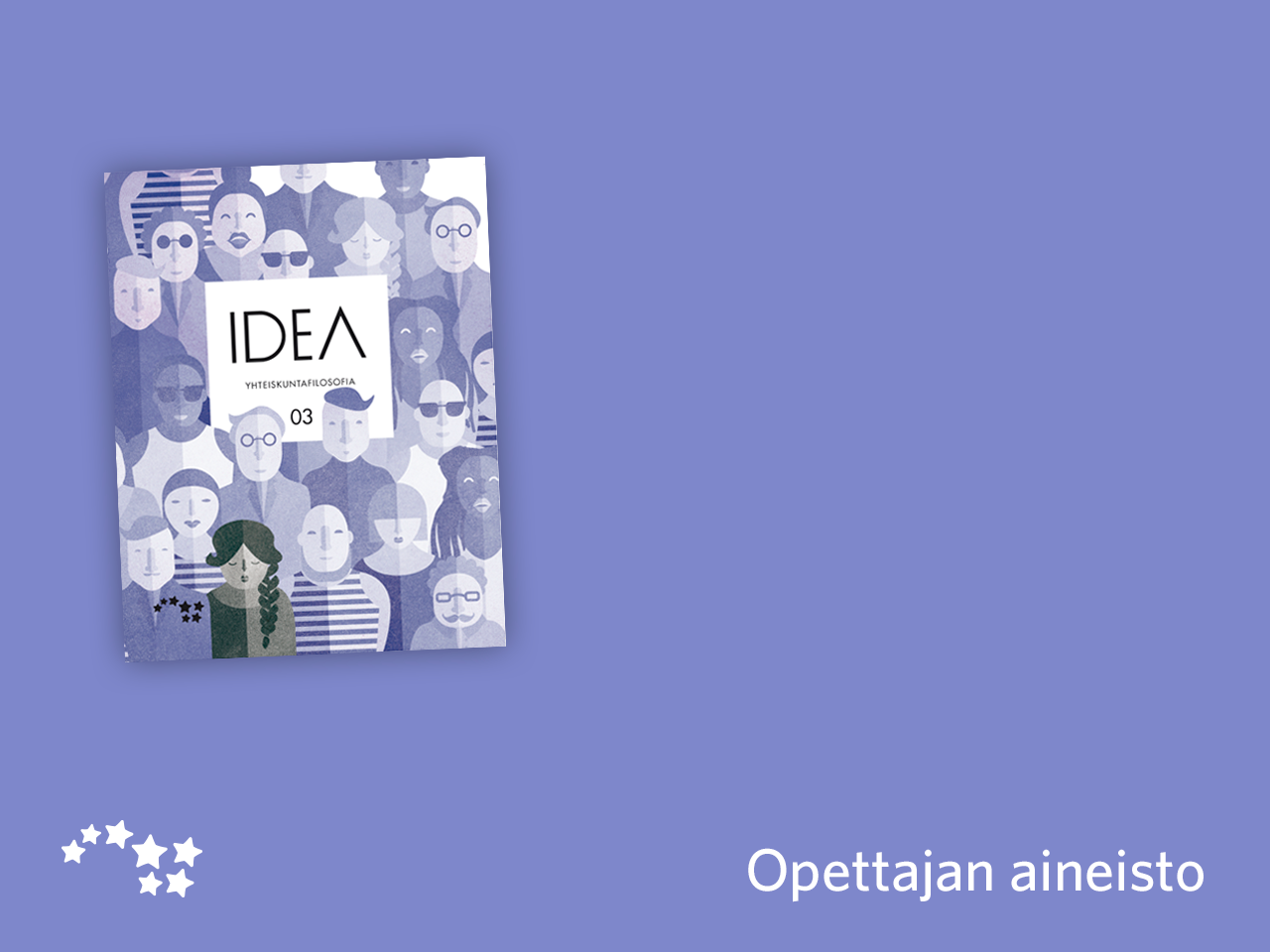 Luku 2

Yhteiskunnan olemusta etsimässä
Virittäytyminen aiheeseen
Yksinvaltiaan vaaleissa on ehdolla:

Filosofi			7. Matemaatikko
Taloustieteilijä		8. Yhteiskuntatieteilijä
Yrittäjä			9. Maanviljelijä
Lakimies			10. Lääkäri
Kotiäiti			11. Kenraali
Yritysjohtaja		12. Isoisä

Ketä sinä äänestät?
Hyvän yhteiskunnan idea
Antiikin filosofi Platon vastusti kiivaasti oppi-isänsä Sokrateen kuolemaan tuominnutta Ateenan demokratiaa.
Platonin mukaan ihanneyhteiskunnassa valtaa ei tule antaa kaikille kansalaisille vaan vain viisaimmille.
Ihmisen olemus eli essentia määritti hänen tehtävänsä ja paikkansa yhteiskunnassa.
Tutustukaa oppikirjan 2. luvun kuvioon Platonin ihanneyhteiskunta.

Pohdi: 
Ketä äänestit yksinvaltiaaksi ja millä perusteella? 
Onko viisaus hyvä peruste vallalle?
Onko ihmisellä selkeästi määriteltävä tai kasvatettava olemus kuten Platon esittää?
Platonin Valtion kritiikki
Platonin valtiota on kritisoitu mm. seuraavista näkökulmista:
Utopia: kuviteltavissa mutta ei toteutettavissa
Kommunismi: omistaminen kielletty ylemmiltä luokilta, vaikka kohtuullinen omaisuus tai jopa voiton tavoittelu ovat hyväksi koko yhteiskunnalle
Feminismi: Valtiossa myös naiset voivat hallita. Tämä on suurimman osan historiasta ollut pöyristyttävä ajatus.
Totalitarismi: Kultainen valhe vastustaa avointa yhteiskuntaa. Platon kylvää filosofiassaan totalitarismin siemenen.
Essentialismi: Ei ole yhtä oikeaa ennalta määrättyä tai kasvatettavaa olemusta, luonnetta tai taipumusta (vrt. Eksistentialismi: Ihminen on mitä hän itsestään tekee)
Polis: Valtion pohdinnat koskevat hyvin pienen yhteisön muodostamaa yhteiskuntaa, eikä sillä ole annettavaa nykyisille miljoonien yksilöiden yhteiskunnille.
Aristoteles ja hyvä yhteiskunta
Aristoteleen yhteiskuntafilosofian pääpiirteet:
Ihminen tavoittelee hyvää elämää.
Ihminen on olemukseltaan yhteisöllinen eläin, zoon politikon.
Ihmisen olemuksen vuoksi hyvä elämä voi toteutua vain yhteisössä.
Yhteiskuntafilosofian ei pidä perustua vain järkeilylle, vaan myös olemassa olevien yhteiskuntien tutkimukselle.
Hallintomuodot, joissa vallankäytön perusteena on kaikkien kansalaisten yhteinen etu, ovat oikeudenmukaisia.
Vinoutuneet hallinnot tavoittelevat vain hallitsevan luokan etua. (Esimerkiksi demokratiassa enemmistö ajaa vinoutuneesti vain omaa etuaan ja näin ollen sortaa vähemmistöjä.) (ks. oppikirjan 2. luvun kuvio Aristoteleen hallintomuodot)